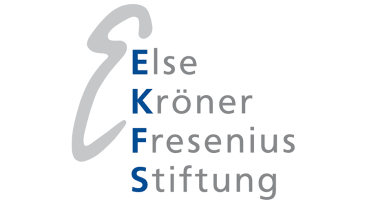 Else Kröner-Graduate ProgramProject Speed Dating ConferenceProgram Year 5, 2025/26
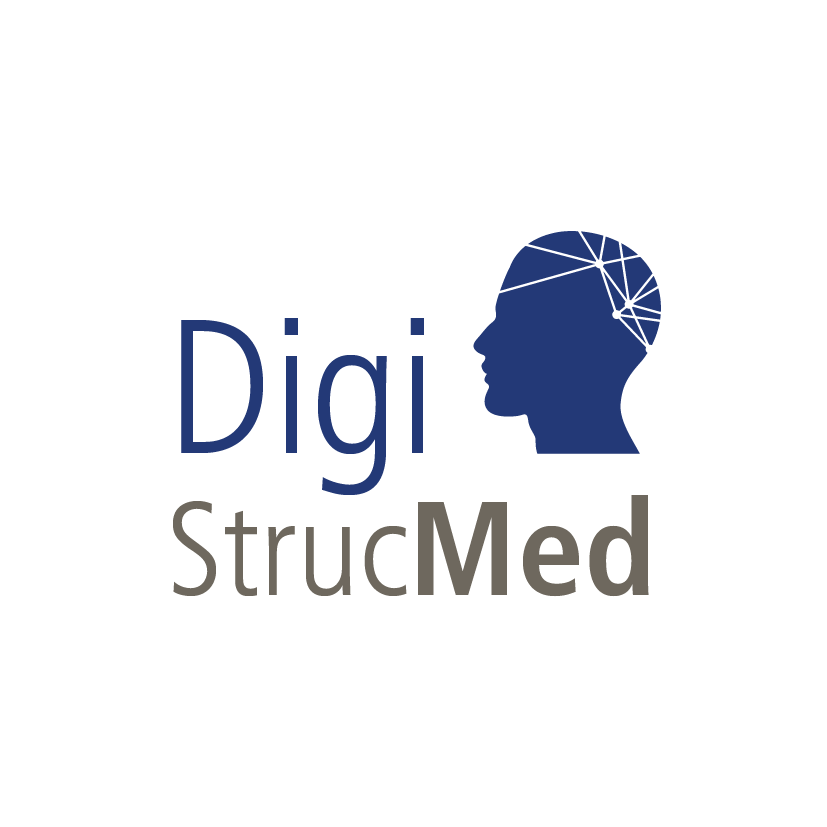 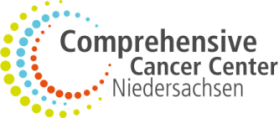 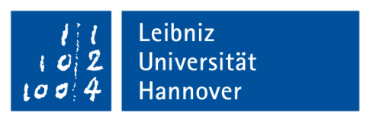 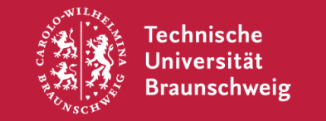 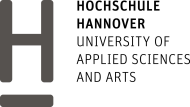 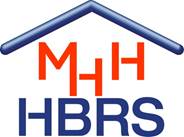 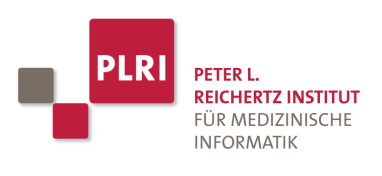 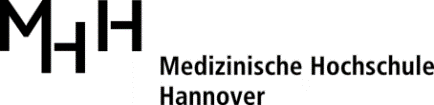 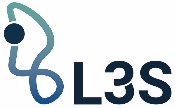 Wednesday, 27 November 2024

Prof. Dr. Dr. Michael Marschollek
Peter L. Reichertz Institute for Medical Informatics of TU Braunschweig and Hannover Medical School
Prof. Dr. Dr. Anette Melk
Department of Pediatric Kidney, Liver and Metabolic Diseases,/ Dean for Academic Career Development, Hannover Medical School
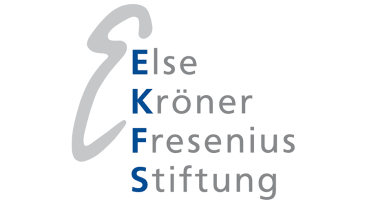 EKFS Graduate ProgramDigital Transformation in Medicine (DigiStrucMed)
An interdisciplinary MD/MSc program funded by Else Kröner-Fresenius Stiftung with the 5th cycle starting in summer 2025
Funding of up to 10 projects per year, i.e.
Funding of 10 MD candidates per year by Else Kröner-Fresenius Stiftung (1000 Euro/month, for 12 months; consumables: 9.500 Euro)
Funding of 10 MSc candidates from informatics (480 Euro/month, for 6 months)
Scientific projects related to digitalization of medicine/AI/Big Data in which two disciplines collaborate
Medical students from MHH, external students can be accepted
Students of informatics or data science from MHH, LUH, TU Braunschweig, Hs-H, external students can be accepted
 please move (x) 
 please move (x) 
3
4
Optional statement
If you agree that we share the contents of your project idea (these slides) with all participants of the speed dating conference afterwards, please keep one of the following statements here, otherwise delete both:

To share your contact details (only the first slide of this presentation)
„I agree that you forward my contact details including the email address and tentative project title to the participants of the speed dating conference via email.“ 

To share your project idea (both slides) :
„I agree that you forward all information I provided for the speed dating conference to its participants via email.“
5